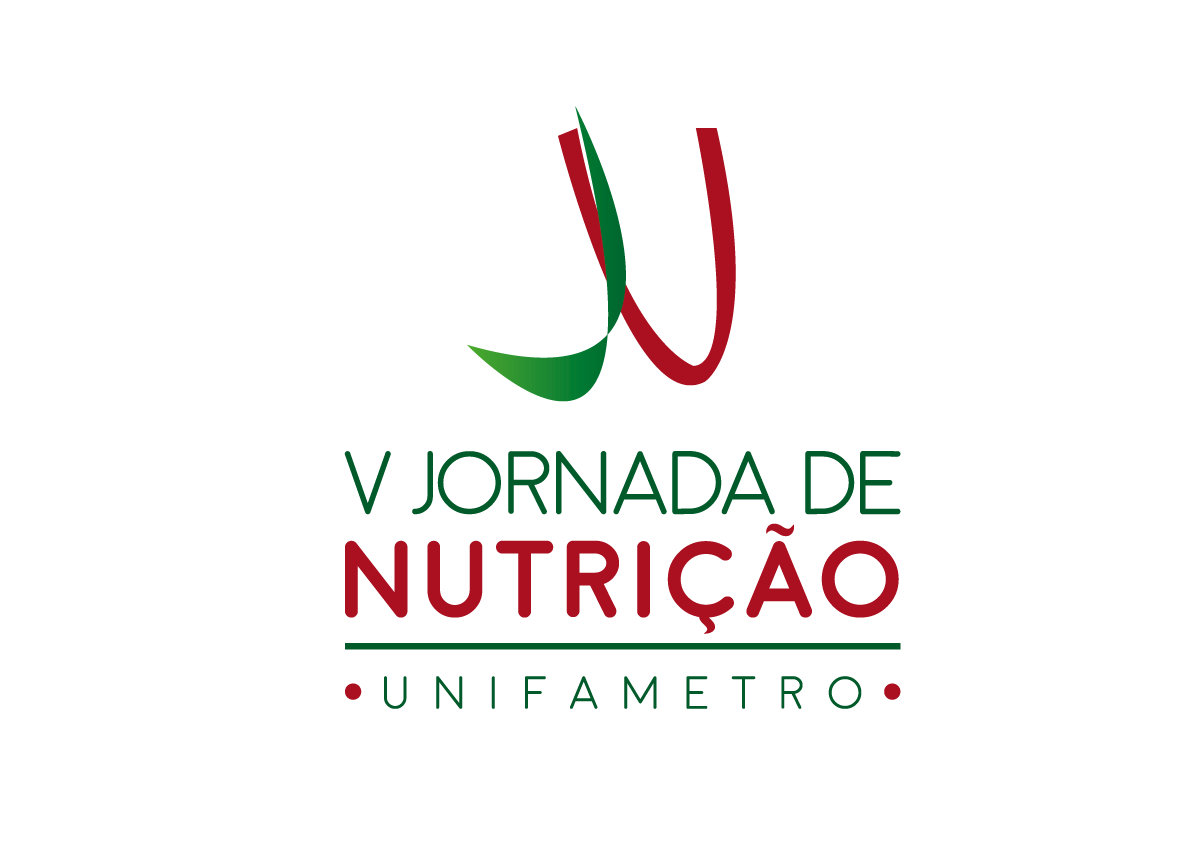 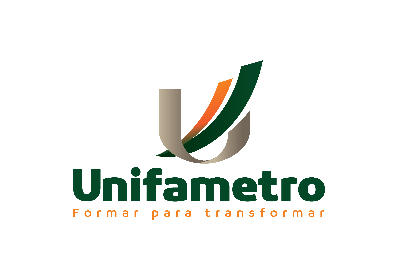 V JORNADA DE NUTRIÇÃO UNIFAMETRO
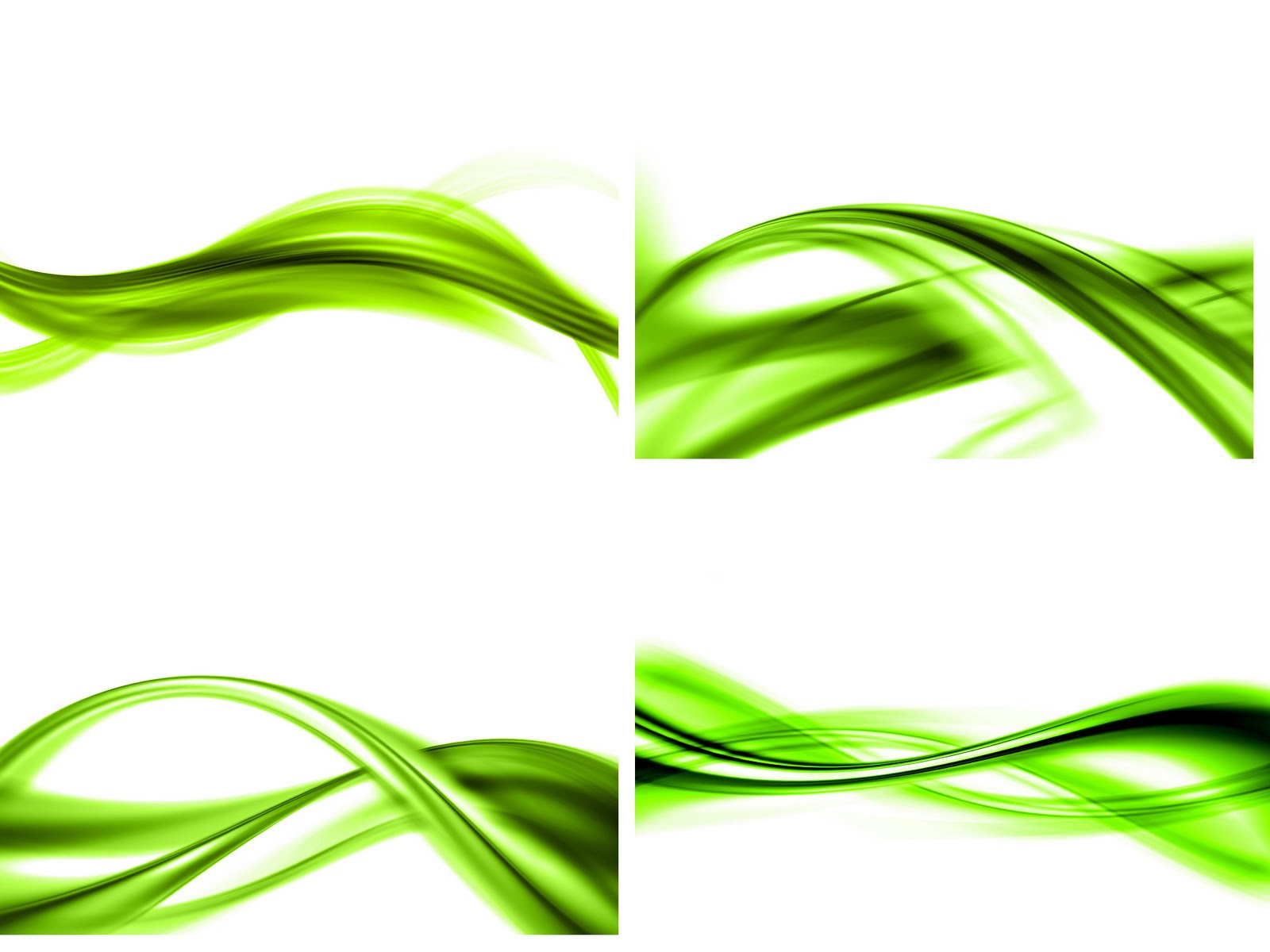 TÍTULO: NO MÁXIMO 20 PALAVRAS
Nome completo1; Nome completo1; Nome completo do orientador2 
¹ Alunas do Curso de Graduação em Nutrição do Centro Universitário Faculdade – UNIFAMETRO, Fortaleza, CE.
² Nutricionista e Mestre, Professor do Centro Universitário Faculdade – UNIFAMETRO. Fortaleza, CE.
Resultados
Introdução
Analisar criticamente os resultados frente ao conhecimento atual, evitando excesso de comparações com a literatura. Destacar os principais resultados, apresentando tabelas, figuras ou gráficos pertinentes, os quais deverão ser inseridos sequencialmente no texto. Deverão ser informadas a fonte de dados contidas nas mesmas (deverá ser colocado abaixo das ilustrações). Quando apropriado, apresentar análise estatística dos dados.
Formular uma introdução do trabalho incluindo delimitação do tema, problema de pesquisa, justificativa e relevância.
Objetivo
Propósito do estudo de pesquisa no verbo infinitivo.
Métodos
Conclusão
Parte final do texto, na qual se apresentam as conclusões do trabalho. Deve-se concluir somente o que foi aprovado, com interpretação lógica, não cabendo opiniões próprias ou análises não investigadas. As conclusões de qualquer trabalho científico devem responder aos objetivos propostos do mesmo. Pode apontar a contribuição do trabalho e sugestões para trabalhos futuros.
OBSERVAÇÃO: O tópicos da metodologia podem ser diferentes de acordo com a natureza do trabalho (Original ou revisão de literatura).
Referências
Coloque somente as referências utilizadas no desenvolvimento da pesquisa.

Normas: ABNT NBR 6023

Usar numeração no texto para identificação da referência
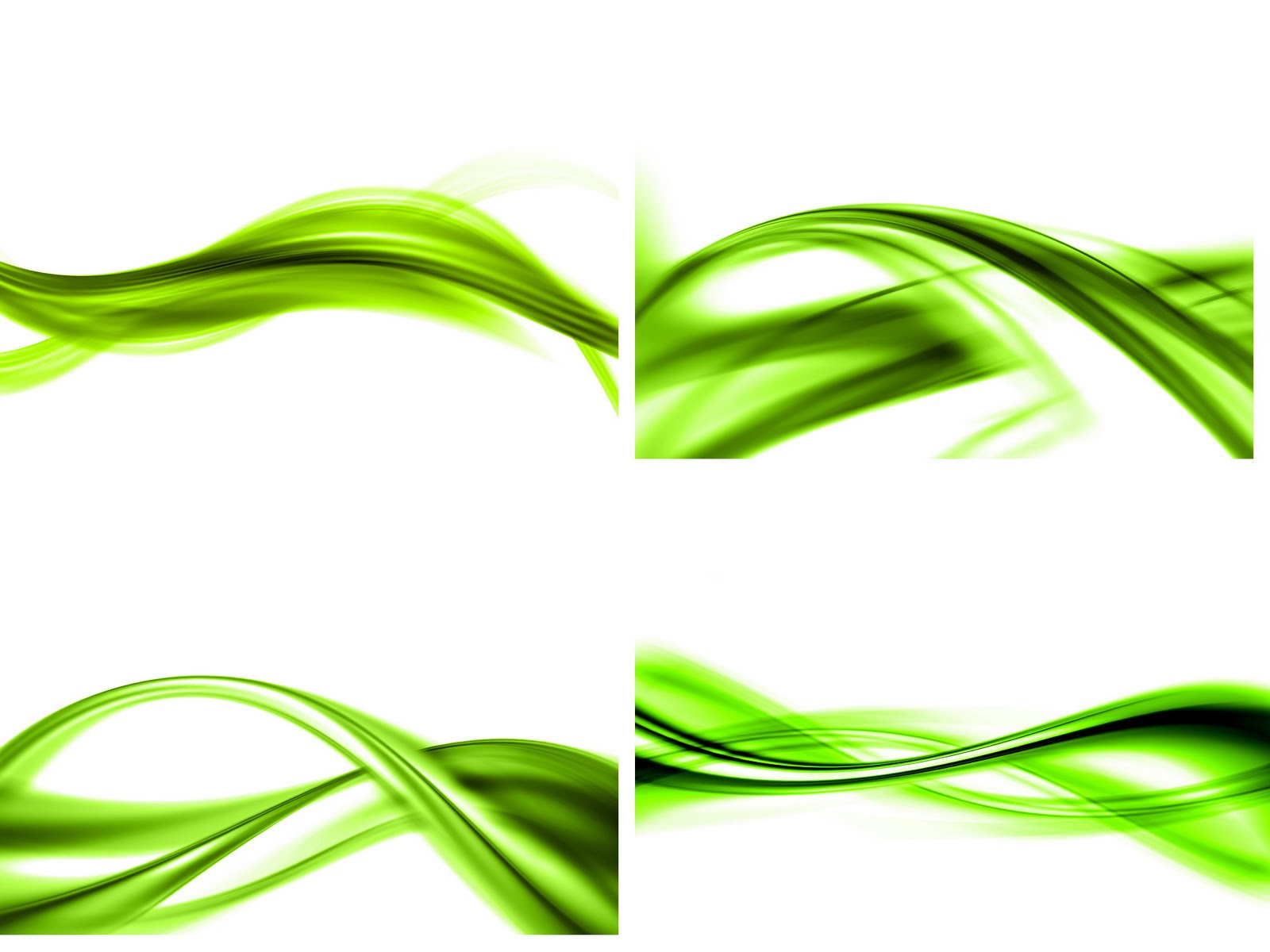